Multicore programming
Implementing multi-word CAS (KCAS)
Lecture 11

Trevor Brown
Last time
DCAS
Surprisingly not enough to implement doubly-linked list (at least not easily)
KCAS
Doubly-linked list using KCAS
Linearizability sketch
Searches are the hard part
This time
Implementing KCAS
Built from CAS and double-compare-single-swap (DCSS)
Show how to implement DCSS first
Most complex lock-free algorithm we will see
Uses lock-free helping to guarantee progress
Lock-free helping
Suppose
p starts an operation O
q is blocked by O
Lock-based approach
q waits for p
Lock-free approach
q performs O on behalf of p
How does it know how to perform O?
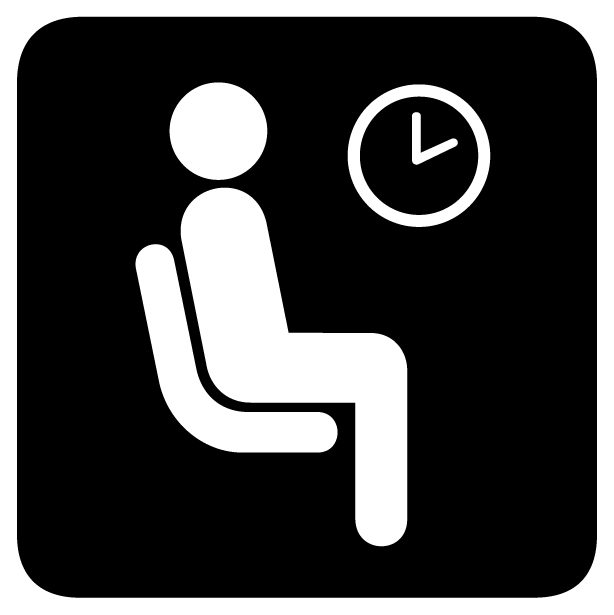 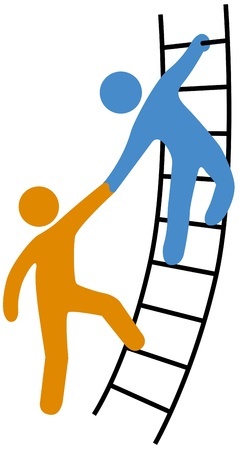 Descriptors
Each operation O creates a descriptor d
Descriptor d encodes how to perform O
usually contains arguments to O
sometimes some status information
Help by invoking a function Help(d)
Completes the operation that created d
double compare single swap (DCSS)[Harris2002]
Semantics:
DCSS(addr1, addr2, exp1, exp2, new2)
Usage constraints:
addr2 must only be modified by DCSS
addr2 must only beread with DCSSRead
addr1 can never be modified by DCSS
atomic {
    val1 = *addr1;
    val2 = *addr2;
    if (val1 == exp1 && val2 == exp2) *addr2 = new2;
    return val2;
  }
Not to be confused with DCAS
DCSSRead(addr)
return the value last stored in *addr by a DCSS
Note: no such restriction for DCAS or KCAS… just DCSS
[Speaker Notes: des = CreateNew(DCSS descriptor, <a1, e1, a2, e2, n2>)
Use CAS to change *a2 from e2 to des
Help (code for help?)
Reclaim descriptor]
Using CAS to build DCSS
Implementation sketch:DCSS(400, 424, N, B, D)
“Activation” CAS
for this DCSS
Main memory
Descriptor
N
0x400
let d = pointer to new descriptor
0x824
400
addr1
C
CAS(addr2, exp2, d)
408
424
addr2
Y
Help(d)
416
N
exp1
B
824
D
424
Help(d) function:
    if *d.addr1 = d.exp1
        CAS(d.addr2, d, d.new2)
    else
        CAS(d.addr2, d, d.exp2)
B
exp2
F
432
D
new2
I
440
“Deactivation” CAS
for this DCSS
“Deactivation” CAS
for this DCSS
H
448
…
How to tell if an addresspoints to a descriptor?
Steal the least significant bit (LSB) fromeach field that can be modified by DCSS
Use it to indicate addr points to a descriptor
if (*addr & 1) then it’s a descriptor …
What if application values USE the LSB?
Can shift values left (then can’t use MSB)
No need to shift word-aligned pointers!
Packing/unpacking a descriptor pointer d
pack(d): return d | 1[making it “look like” a descriptor pointer]
unpack(d): return d & ~1[so we can dereference it]
Main memory
Descriptor
<N, 0>
0x400
0x824
400
addr1
<C, 0>
408
424
addr2
<Y, 0>
416
N
exp1
<B, 0>
<824, 1>
424
B
exp2
<F, 0>
432
D
new2
<I, 0>
440
<H, 0>
448
…
Implementation: data types
struct DCSS_desc {
atomic<word_t> * addr1;
  atomic<word_t> * addr2;
  word_t           exp1;
  word_t           exp2;
  word_t           new2;
  char             padding[24];
} __attribute__ ((aligned(64)));
Value CAS (VAL_CAS)
Slightly different definition of CAS(addr, exp, new)
Instead of returning true/false,it returns the value that was contained in *addrwhen the CAS occurred
For successful CAS, this is exp
For failed CAS, this is different from exp
 the value that caused the CAS to fail!
Note: in GCC, this is __sync_val_compare_and_swap.
C++ <atomic> also implements value CAS semantics.
Java has no equivalent!
Implementation: DCSSRead
Try to read *addr.
If we do not see a descriptor pointer,we are done.
word_t DCSSRead(atomic<word_t> * addr)
17  word_t v;
18  while (true) {
19    v = *addr;
20    if (isDCSS(v)) DCSSHelp(unpack(v));
21    else break;
22  }
23  return v;
If we read a descriptor pointer,we help that DCSS and then retry
This continues until we see an application value (not a descriptor)
We linearize DCSSRead at its last read of *addr(where it sees an application value)
Implementation: DCSS
Create DCSS operation descriptor
Activation CAS: try to CAS ourdescriptor pointer into addr2 (temporarily replacing exp2)
word_t DCSS(addr1, addr2, exp1, exp2, new2)
1   DCSS_desc * d = new DCSS_desc(addr1, ...);
2   word_t val2;
3   while (true) {
4     val2 = VAL_CAS(d->addr2, d->exp2, pack(d));
5     if (isDCSS(val2)) DCSSHelp(unpack(val2));
6     else break;
7   }
8   if (val2 == d->exp2) {
9     DCSSHelp(d); // finish our operation
10  }
11  return val2;
If the value returned from the CAS is a descriptor pointer (which means our CAS failed), we help the other DCSS, then we retry
Retry until we see an application value (not a descriptor pointer)
If our activation CAS succeeds,we help our own DCSS complete
Not handled here: how to free d
The help function: DCSS succeeds
Deactivation CAS
Deactivation CAS
Main memory
void DCSSHelp(DCSS_desc * d)
N
400
Descriptor
12  if (*d->addr1 == d->exp1) {
13    CAS(d->addr2, pack(d), d->new2);
14  } else {
15    CAS(d->addr2, pack(d), d->exp2);
16  }
400
C
addr1
408
N
Y
exp1
416
424
addr2
B
D
424
B
exp2
F
432
Where should this DCSS be linearized?
D
D
new2
I
440
The read at line 12… by the thread that doesthe successful CAS at line 13!
H
448
…
At the read??? You might have suggested the successful CAS… but no!
B: Read *d->addr1
C: Deactivation CASon d->addr2
A: Activation CASon d->addr2
Thread p
DCSS -- successful
Read *d->addr2 and see an application value (LP)
time
Thread q
DCSSRead
DCSSRead
DCSSRead
void DCSSHelp(DCSS_desc * d)
This operation might be affected by the choice of LP
12  if (*d->addr1 == d->exp1) {
13    CAS(d->addr2, pack(d), d->new2);
14  } else {
15    CAS(d->addr2, pack(d), d->exp2);
16  }
Makes no difference to this operation if DCSS LP is at B or C
But this operation must help the DCSS,so it must do its last read of *d->addr2 after C!
It sees the new value. So, it makes no difference to this operation whether DCSS LP is at B or C.
Either way, the DCSS has happened and we see it.
But B needs to be the DCSS LP, so we know *d->addr1 == d->exp1 at the LP(required by the ADT for DCSS success)
Explaining in further detail:Linearizing a successful DCSS thatchanges addr2 from d to new2
Consider a successful DCSS operation O with descriptor dwhich performs a deactivation CAS that changes addr2 to new2
Want to linearize when addr1 == exp1 and addr2 == exp2. Argue this time exists…
There is exactly one successful deactivation CAS for O
Let p be the thread that performs this successful deactivation CAS for O
Before this CAS, p does at least one read of addr1, and the last such read sees exp1
Before that read, there is a successful activation CAS for O by some thread
At all times between the successful activation and deactivation CASs for O,addr2 points to d (which semantically means addr2 == exp2)
In particular, when p last reads addr1, we have addr1 == exp1 and addr2 == exp2
The help function: DCSS fails
Main memory
void DCSSHelp(DCSS_desc * d)
Z
400
Descriptor
12  if (*d->addr1 == d->exp1) {
13    CAS(d->addr2, pack(d), d->new2);
14  } else {
15    CAS(d->addr2, pack(d), d->exp2);
16  }
400
C
addr1
408
N
Y
exp1
416
424
addr2
B
B
424
B
B
exp2
F
432
Where should this DCSS be linearized?
D
new2
I
440
The read at line 12… by the thread that doesthe successful CAS at line 15!
H
448
…
Linearizing a Failed DCSS thatchanges addr2 from d back to exp2
Consider a DCSS operation O with descriptor dwhich performs a deactivation CAS that changes addr2 to exp2
Want to linearize when addr1 != exp1 or addr2 != exp2. Argue this time exists…
Let p be the thread that performs the deactivation CAS for O
Before this CAS, p reads addr1 and sees a value different from exp1
Linearize then
void DCSSHelp(DCSS_desc * d)
12  if (*d->addr1 == d->exp1) {
13    CAS(d->addr2, pack(d), d->new2);
14  } else {
15    CAS(d->addr2, pack(d), d->exp2);
16  }
What about DCSS operationswith no successful activation CAS?
Suppose VAL_CAS fails and returnsan application value different from exp2
word_t DCSS(addr1, addr2, exp1, exp2, new2)
1   DCSS_desc * d = new DCSS_desc(addr1, ...);
2   word_t val2;
3   while (true) {
4     val2 = VAL_CAS(d->addr2, d->exp2, pack(d));
5     if (isDCSS(val2)) DCSSHelp(unpack(val2));
6     else break;
7   }
8   if (val2 == d->exp2) {
9     DCSSHelp(d); // finish our operation
10  }
11  return val2;
We break out of the loop
We skip over the next if-block,and return val2
Where should this DCSS be linearized?
At the (last) failed VAL_CAS by this thread(when we read the application value that causes the failure)
What about a DCSS by a threadthat crashes before returning?
Let O be such a DCSS operation
The return value of O is not a concern… (it doesn’t exist)
But O could still affect the return values of other operations!
Only if some thread performs a successful deactivation CAS for Othat changes addr2 from d to new2
In this case we linearize O the same way as a successful DCSS!
Otherwise
No need to linearize the operation at all…
To all other threads, it’s as if O didn’t happen!
Using DCSS to build KCAS
Building KCAS from DCSS [Harris2002]
Facilitate helping with KCAS descriptor,which stores n rows containing: addr, exp, new
KCAS descriptor also contains a status field,with a value in {Undecided, Succeeded, Failed}
The status field helps coordinate threads
Prevents scenarios where different threads helping a KCAS have different views of memory,and one thinks the KCAS is finished,while another thinks it is still ongoing(and incorrectly makes changes twice, etc.)
KCAS algorithm idea
Proceeds in two phases
Phase 1: lock-free “locking”
Iterate over the addresses, attempting to change each addressfrom its expected value to a pointer d to the KCAS descriptor
If we see an unexpected value, then status changes to Failed,otherwise it changes to Succeeded
Phase 2: completion
Iterate over the addresses, attempting to change each addressfrom d to either its new value, or its expected value, respectively,depending on whether status is Succeeded or Failed
Intuition: how a Successful KCAS works:Doubly-linked list as an example
pred
succ
after
Delete(17)
15
20
17
X
Succeeded